Роспись по декоративной штукатурке
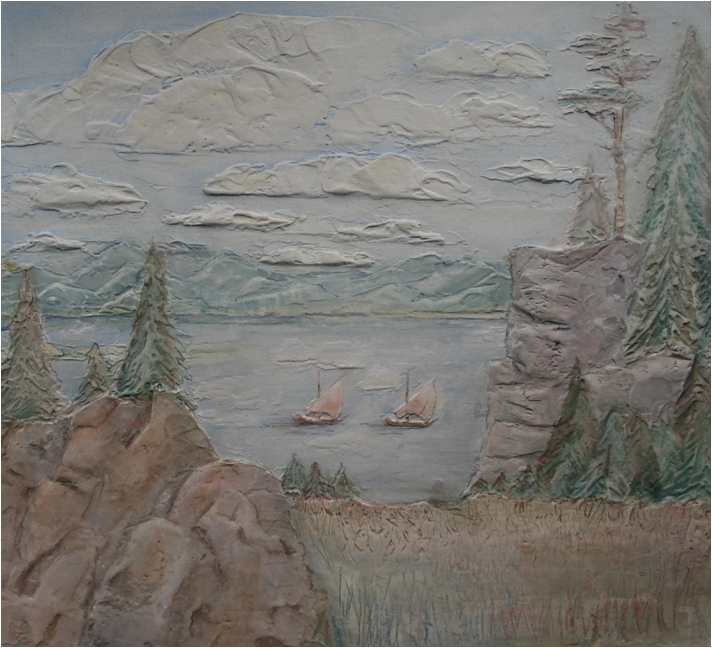 Создание эскиза
1этап
Эскиз в тоне
2 этап
Перенос эскиза на картон
3 этап
Работа с витанитом
4 этап
Работа в цвете
5 этап
Примеры работ
Примеры работ
Примеры работ
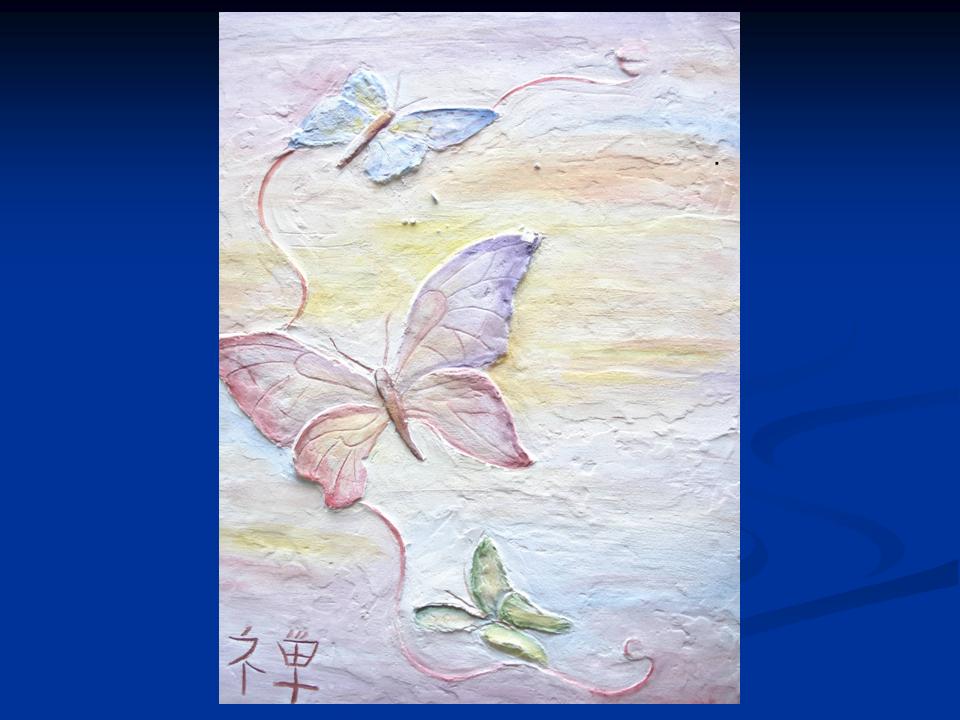 Примеры работ
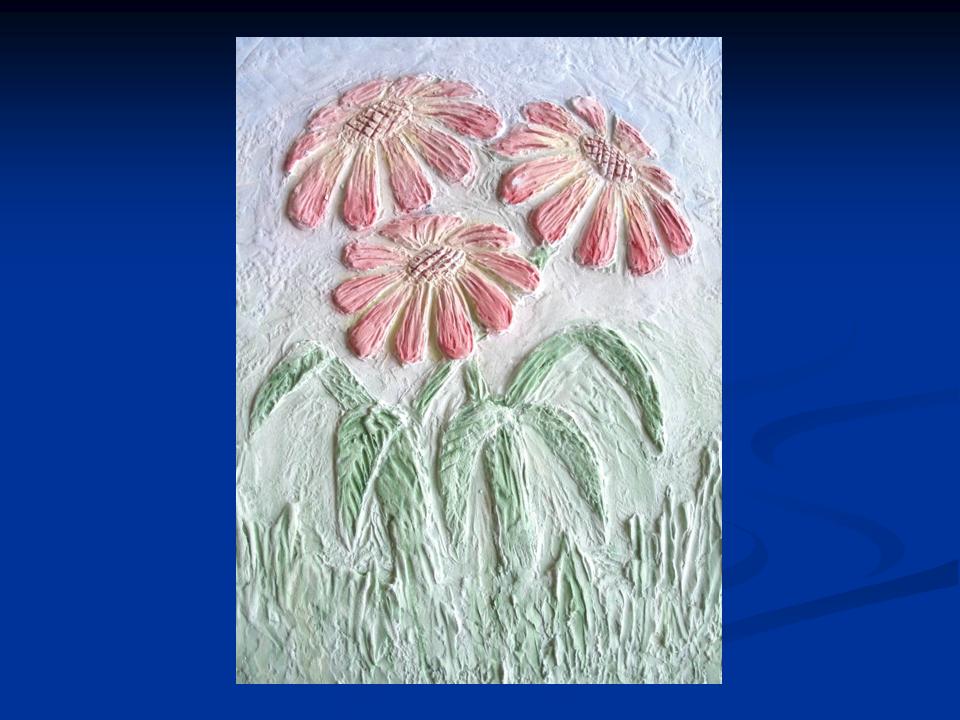 Примеры работ
Примеры работ
Примеры работ
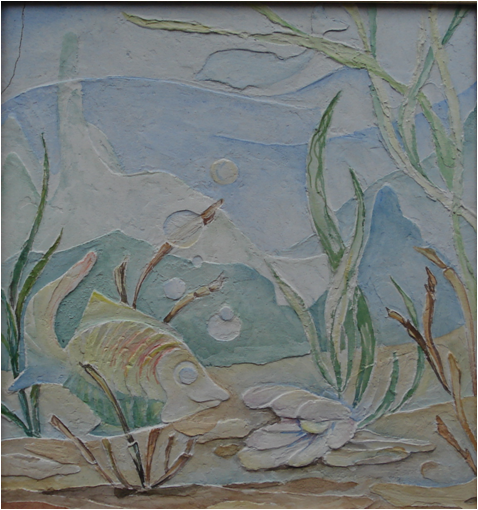 Примеры работ
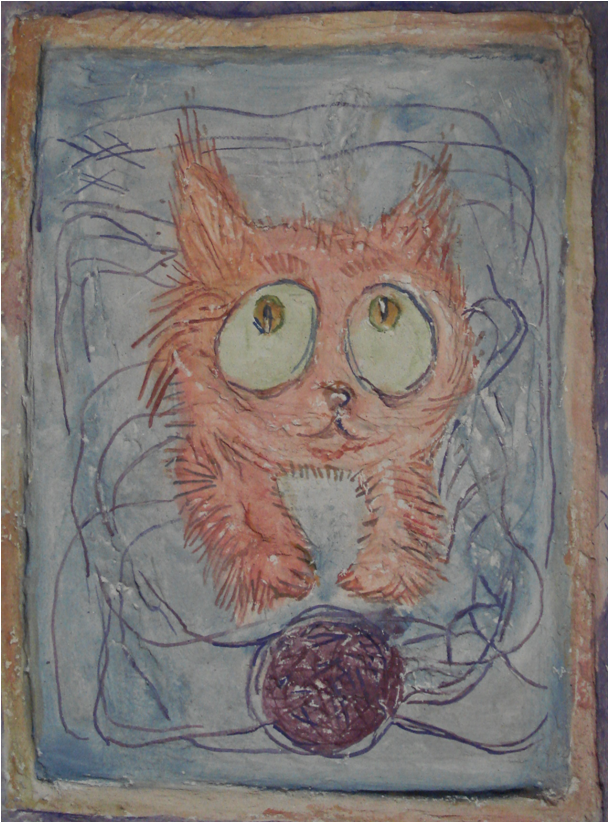 Примеры работ
Примеры работ